3.2 voorbereidingen vlak voor de geboorte
Stress voorkomen
Slecht voor moederdier
Afwijkingen bij geboorte
Onnatuurlijk gedrag 
Kannibalisme (konijnen) 
Uitstellen geboorte 
Afzondering kudde dier
Moederdier met rust laten
Hygiëne
Achterhand moederdier schoon
Ziektekiemen 
Zelf helpen
Korte nagels
Instrumentarium en benodigdheden
Hupmiddelen 
complicaties 
Verschil in set per diersoort
Veiligheid
Gedrag verandering 
Agressief 
Waakzaam rond geboorte
Verwonden of doden
3.3 begeleiden van de geboorte
Toezicht houden
Veranderingen 
Ingrijpen 
Aandacht vragen 
Nazorg
Rustig en geduldig blijven 
Belangrijke dingen opschrijven
hond en kat
Tempratuur 
56e dag van dracht 
2x daags
Ontsluitingsfase 
Uitdrijvingsfase
Konijn, cavia en hamster
Waarnemen geboorte 
Wol plukken
Verslapte bekkenbanden 
S'nachts
Zelden problemen 
Dierenarts hulp
Nazorg moederdier na de geboorte
Moederdier in de gaten houden 
Drinkwater
Nageboorte 
Melkgift 
Grotere worp
Nazorg jongen na geboorte
Aandacht
Helpen met vlies 
Stimuleren 
Koud water\ spray\ op de kop 
 helpen navelstreng en droogmaken 
Biest 
Darmpek
Oorzaken van het niet vlotten van de geboorte
Oorzaken door jong:
Te groot jong (komt vaak voor bij dieren met kleine worpen)
Dood jong
Afwijkende ligging van het jong
Oorzaken van het niet vlotten van de geboorte
Oorzaken door Moederdier:
Weeënzwakte (weeën zijn niet sterk genoeg)
Baarmoedertorsie (baarmoeder is gedraaid)
Overgwewicht
Ziekte (kan stress opwekken)
Stress (kan leiden tot moeizame en langdurige geboorte)
Te oud
Afwijking aan het geboortekanaal (te nauwe geboortegang)
Afwijkingen na de geboorte
Het niet afkomen van de nageboorte (kan infectie veroorzaken)
Baarmoederontsteking (kan door veroorzaakt door achtergebleven nageboorte)
Mastitis (melkklierontsteking)
Melkziekte/eclampsia (vaak aan het einde van de dracht)
Slepende melkziekte (vaak aan het einde van de dracht)
Baarmoederprolaps (uitpuilen van de baarmoeder)
Afwijkende liggingen
Normale ligging
Schouder-elleboogligging
Schouderligging
Carpaal ligging
Stuitligging
Tarsaalligging
Teruggeslagen kopligging
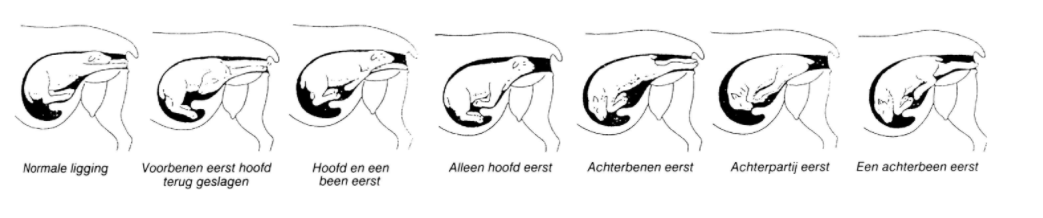 Uitkomstprocces vogels
Verhogen luchtvochtigheid (70%) en tempratuur
Door de hoge luchtvochtigheid worden de eivliezen soepeler en kan het kuiken er makelijker uitkomen
3 dagen voor het uitkomen mag je de eieren niet meer keren
Als de eieren zijn uitgekomen moet je de kuikens met rust laten
Het uitkomst procces kost veel energie
Nooit het kuiken helpen
Uitkomstprocces Vissen amfibieën en reptielen
Bij deze dieren hoef je weinig te doen, alle belangrijke factoren worden tijdens het broedprocces geregeld

Waterkwaliteit, luchtvochtigheid en tempratuur moeten wel gelijk blijven

Eventueel ingrijpen door de kracht van het filter terug te schroeven
4.2
Nestvlieders kunnen bij geboorte lopen.
 Nestblijvers worden hulpeloos geboren ( kaal, dichte ogen )
Ruimte moet schoon zijn : grond niet te koud, niet in de tocht, niet in de volle zon, goede temperatuur, afgezonderd van roofdieren ( net )

 jongen dieren hebben speciaal voer nodig.
 ectoparasieten leven op het lichaam van het dier ( luizen )
 endoparasieten leven in het lichaam ( wormen )
4.3 ( pups en kittens )
Tot de leeftijd van 3 a 4 weken drinken de jongen melk bij moederdier.
 Na 6 weken droogvoer en water.
 4 keer per jaar ontwormen.
 pups na geboorte 2,4,6,8 weken ontwormen
 Bij kittens 5,7,9 weken ontwormen
Pups bij 6,9,12 weken vaccineren
Bij kittens 9 & 12 weken vaccineren.
Bij volwassenen jaarlijks
 Als je hond regelmatig naar pension gaat moet je je hond laten ineten voor hondenhoest en regelmatig behandelen tegen vlooien eventueel teken
Enting schema puppy
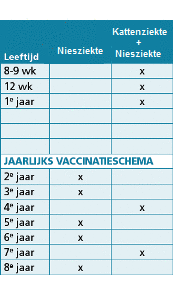 Enting schema kat
4.3
Een jong moet goed verzorgd worden door moederdier.
 de groei monitoren door het gewicht van het jong dier bij te houden
 pups wegen 100 – 500 gram.
Kittens 90 -120 gram
Jongen dieren direct wegen na geboorte ( 12 uur later herhalen )
Dagelijks wegen tot 4 weken daarna 1 keer per week
Jongen drinken om de 2 tot 3 uur. Daarna likt het moeder dier de jongen om het poepen en plassen te stimuleren
Schema gewicht hond & kat
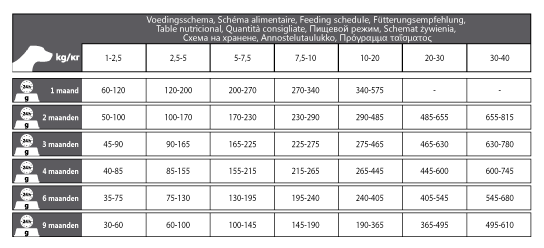 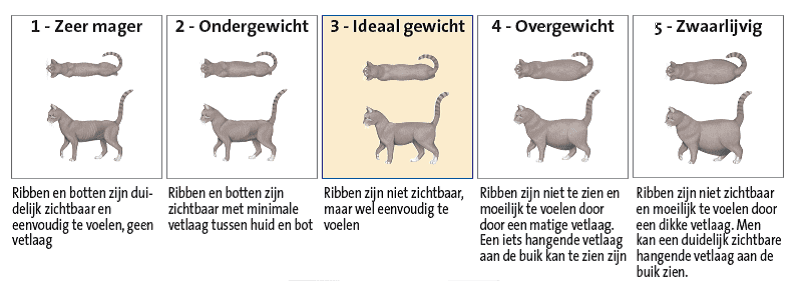 4.3
Doordat het moeder dier soms minder melk geeft blijven de jongen achter in de groei, gedrag word onrustig en het jong gaat erg piepen.
 Het jong bijvoeden met speciale puppy of kittenmelk
 Doe een gezondheidscheck bij het oudere dier.
 Piepen en onrustig gedrag kan duiden op het te warm of koud hebben.
 Bij moederloze pups moet de temperatuur in de eerste week 30 tot 32 graden zijn. 
 de omgevingstemperatuur kan in vier weken tijd worden afgebouwd tot 24 graden
4.4 konijn
Jonge konijnen, hoe vaak voeden?
Goed gevoed?
Ogen en oren open?
Wanneer door het hok lopen?
Wanneer oppakken?
Zelfstandig eten?
Wettelijk weg en verstandig weg?
4.4 cavia
Hoeveel tepels?
Wanneer zelf eten?
Gedrag?
Wanneer gespeend?
4.4 hamster
Hoeveel tepels
Wat als er meer dan 8 jongen zijn?
Wanner goed gevoed?
Wanneer ogen en oren open?
Wanneer rondlopen?
Zelf eten?
Wanneer spenen
4.5
Wat doen als het moeder dier sterft
Waar moet je opletten
Geen moeder dier?
Waarop letten met de melk
Wanneer Sonderen en waarop letten.
Wat na de voeding doen
Voedings frequentie per dier
5.8
Homozygoot?
Retrozygoot?
De positief lijst?
Inheemse diersoorten?
Uitheemse diersoorten?
4.4 4.5 en 4.8??
4.6 & 4.7 Opfok van vogels, vissen, amfibiëen en reptielen
Laura te Winkel, Maud Reulink en Demi Wijgerink
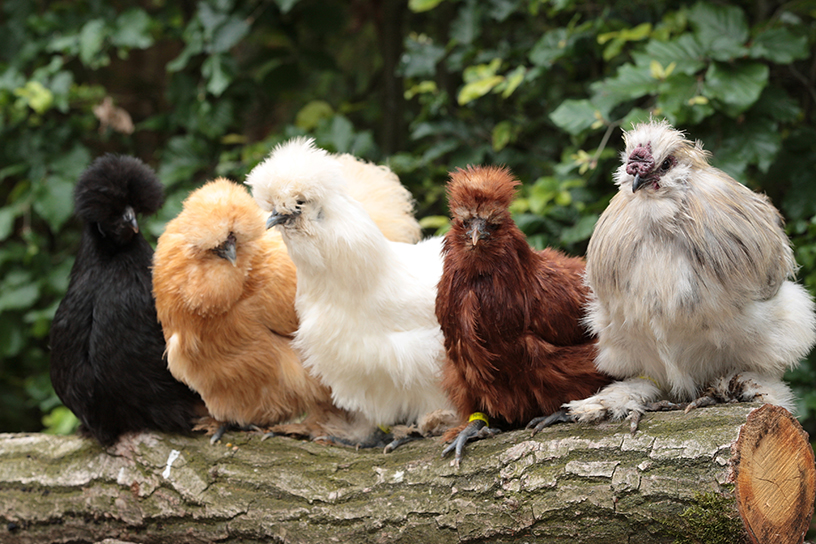 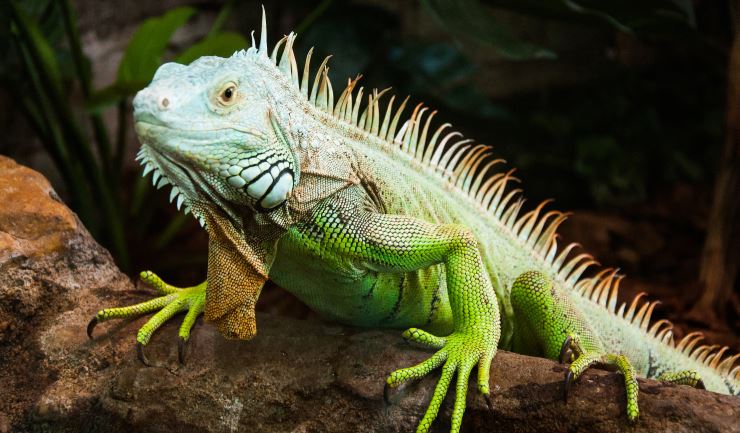 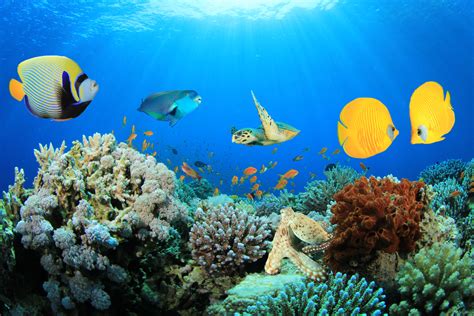 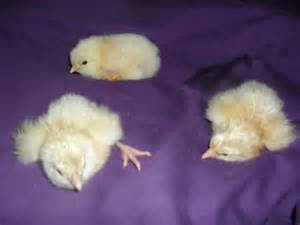 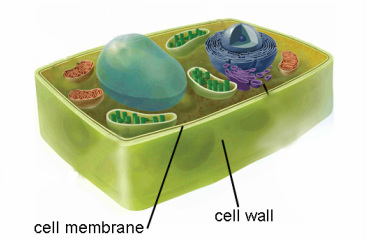 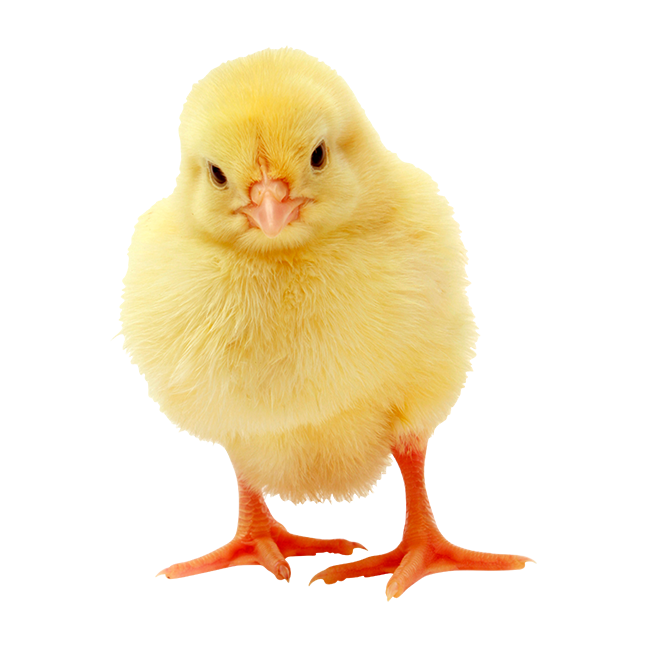 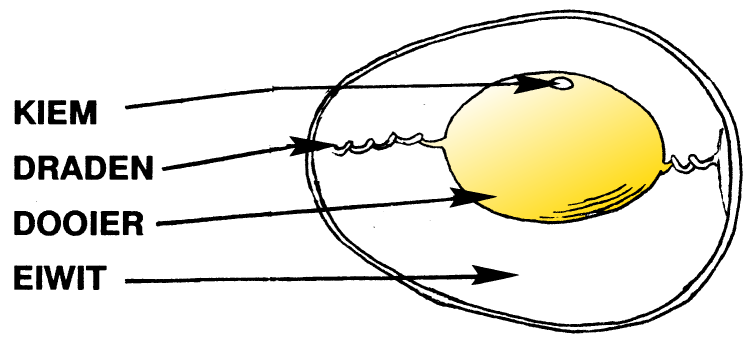 Kunstmatige opfok
Kuikens mogen pas uit de broedmachine worden geplaatst als ze volledig gedroogd zijn. Ze kunnen dan in een opfokbak geplaatst worden, een goede temperatuur is belangrijk en kun je regelen door middel van een warmtelamp. De temperatuur mag elke wek een beetje dalen en zodra ze helemaal in de veren zitten mogen ze onder de warmtelamp vandaan. Houtkrullen is een geschikte bodembedekking.

Eenden mogen pas toegang tot een vijver krijgen als hun stuitklier gaat werken, dit zorgt voor een vetlaag en een waterafstotend verenpak.
Identificatie en resgistratie
Dit gebeurd het meest door middel van een voetring, dit kan een vaste of geknepen ring zijn. Het is niet bij alle vogels verplicht. Zorg ervoor dat de ringmaat goed bij de poot past en er niet afgaat.
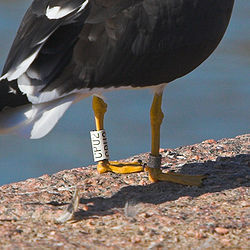 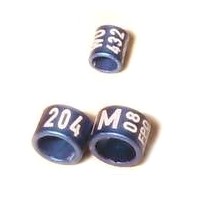 Verplichte vaccinaties
NCD (New Castle Disease) kippen en kalkoenen
Paramyxo sierduiven
Kanariepokken vinken en kanaries
Opfok van vissen
Broedzorg & opfokbak > Als de ouderdieren geen broedzorg kennen dan is het verstandig om de jonge vissen in een opfokbak te plaatsen. 
Als de ouderdieren het wel kennen kun je de jonge vissen bij de ouders laten en als de broedzorg over is naar de opfokbak verplaatsen. 
Om ze over te plaatsen gebruik je een bak met water uit de opfokbak om ze te verplaatsen. Het water is de opfokbak moet gelijk zijn aan het water uit de bak waar de ouderdieren in zitten.
Voeren van jonge vissen
Jonge vissen voeren > Om te zorgen dat de jonge vissen goed groeien moet je het juiste voer voeren. 
Begin alleen nooit meteen met de jonge vissen te voeren. Dit is omdat na uitkomst hebben de jonge vissen nog een dooierzak en daaraan hebben ze de eerste tijd nog genoeg. 
Als de dooierzak niet meer zichtbaar is dan kun je beginnen met voeren. 
Omdat de jongen nog geen vetreserves hebben moet je ze meerdere keren per dag voeren.
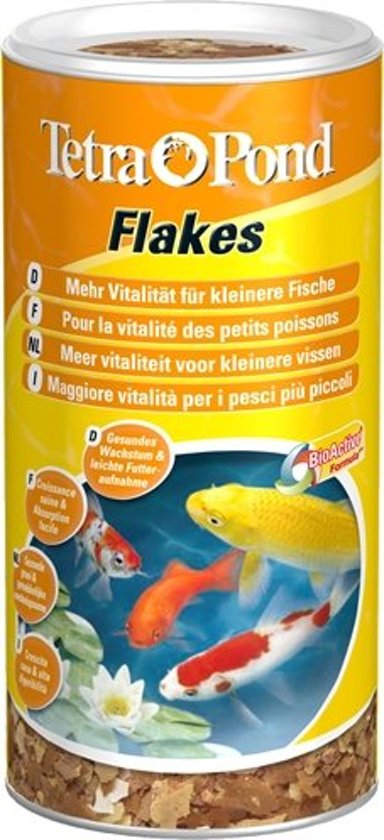 Opfok van reptielen
Het terrarium > Waar je de jonge reptielen gaat opvoeden moet zo gelijk mogelijk zijn aan dat van de ouderdieren. De temperatuur moet gelijk zijn maar de luchtvochtigheid hoger om te voorkomen dat de jonge dieren uitdrogen. Niet alleen moet je de luchtvochtigheid verhogen maar ook de jonge dieren besproeien met water iedere dag. 
Ook jonge reptielen gaan niet meteen eten nadat ze zijn uitgekomen dit kan ook een paar dagen duren. Sommige soorten reptielen gaan pas eten na hun eerste vervelling. Als je gaat voeren zorg dan dat ze de juiste hoeveelheid supplementen krijgen die ze nodig hebben zoals vitamine D3 en calcium.
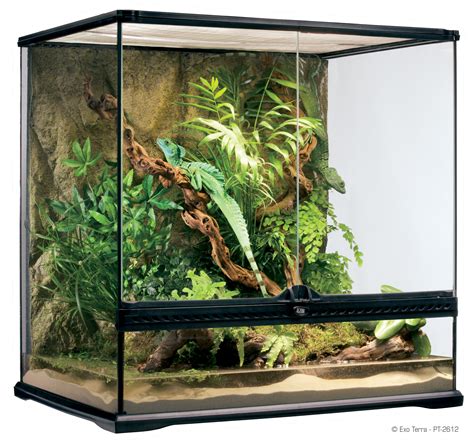 Opfok van amfibiëen
Salamanders >  Salamanders zijn carnivoren (vleeseters) zowel de jongen als de ouderdieren. De jongen blijven na uitkomst een paar dagen stil op de grond liggen. Zowel salamanders, kikkers en padden krijgen een soort gedaanteverwisseling. Hierbij veranderen ze van vorm, structuur en gaat hun kieuwademhaling over in longademhaling.
Na de gedaanteverwisseling neemt de behoeft aan calcium toe het is daarom ook belangrijk om dan calcium te geven. Dit kun je bijvoorbeeld doen door een stukje sepia in het water te leggen. Zorg ook voor landgedeeltes en niet alleen water dit is omdat ze op longademhaling verder gaan en zo voorkom je dat ze verdrinken.
Opfok van amfibiëen
Kikkers en padden > De meeste jongen van kikkers en padden zijn omnivoren (alleseters). Een paar dagen nadat ze zijn uitgekomen beginnen de jongen met eten. Dit is na 3 tot 4 dagen. 
De jongen kunnen samen geplaats worden. Het is wel verstandig om de grotere en de kleinere apart te houden om te voorkomen dat ze elkaar gaan opeten. Dit geld ook voor de jongen van salamanders. 
Jongen van pijlgifkikkers kunnen niet bij elkaar worden gehouden.
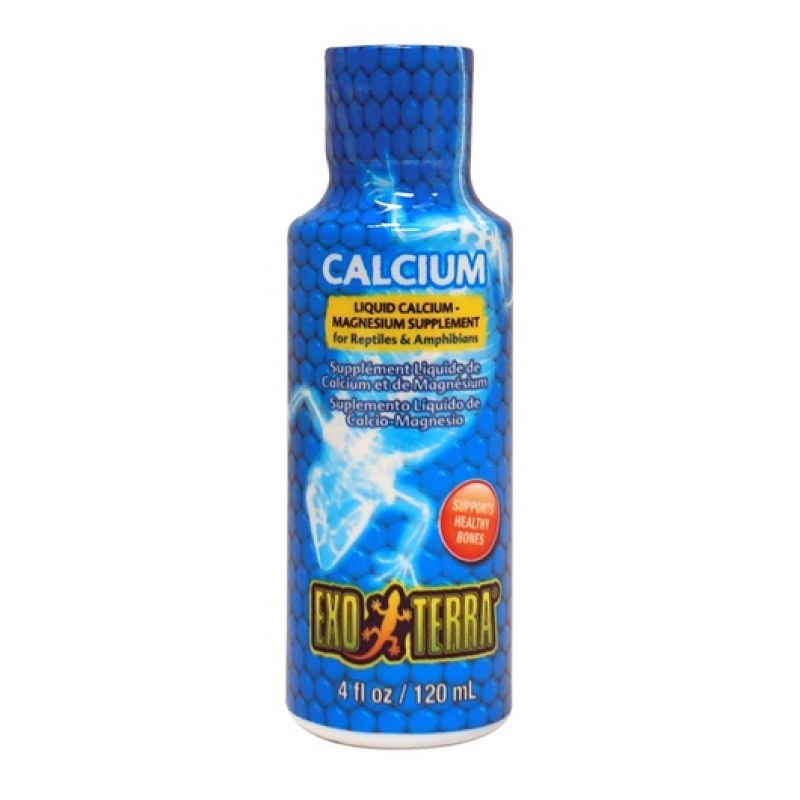 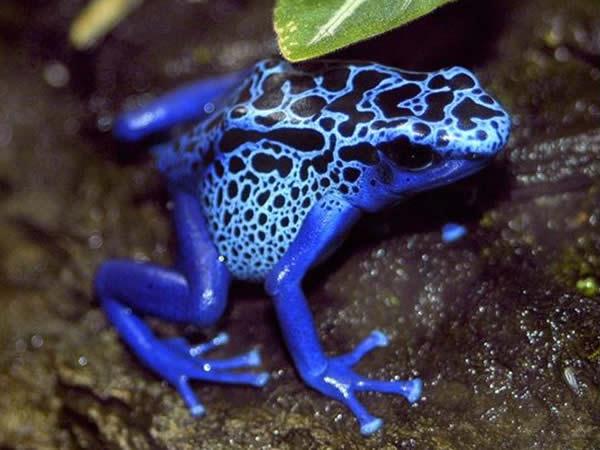 4.6 en 4.7??